Burnout
Fredric B. Meyer, M.D.
Executive Dean, Mayo Clinic College of Medicine and Science
Dean, Mayo Clinic Alix School of Medicine
H Freudenberger 1974”staff burnout” as a state of exhaustion in the workplace theat leads to negative behaviorial traits C Maslach 1981Emotional exhaustion  Depersonalization    decreased accomplishments
Burnout in Physicians vs. U.S. Workers
Shanafelt, West, Sinsky, Trockel, tutty, Satele, Carlasare, Dyrbye. Mayo Clin Proc  In press 
ePub https://doi.org/10.1016/j.mayocp.2018.10.023
[Speaker Notes: 2011, 2014, 2017 surveys of US physicians along with a probability-based sample of US workers
Burnout (as measured by 2 items from the Maslach Burnout Inventory) improved between 2014 and 2017 among physicians, but physicians remain at higher risk for burnout than other US workers (persists on MV analysis controlling for work hours and other  factors)]
Common Signs/Symptoms of Burnout
Emotional withdrawal: 
Cynicism  
Broken relationships
Irritable behavior, workplace conflict 
Diminished interest in department affairs
Insomnia 
Apathy
Alcohol, substance abuse 
Anxiety, Depression  
Job dissatisfaction – transfer, early retirement 
Suicide 

Physical exhaustion
Precipitants of Burnout
Excessive workloadLack of autonomy
Financial stressors 
Excessive administrative bureaucracyExclusion from important work decisions
 
Relationship, family stress
Work – life imbalance

 Shanafelt 2003, 2005; Spickard 2002
Medical Students
Associated Factors in NS residentsAttenollo et al  JNS 129:1349-1363, 2018
National Survey     21% response   346/1643
81% satisfied with career choice
32% satisfied with work/life balance
66% would select their residency again
41% had given serious thought to quitting
Overall burnout rate 67%
Influencers- hostile faculty  social stress   inadequate OR experience
Mitigators- Good Mentorship
Associated Factors in NEUROSURGEONSMcAbee  et al  JNS 123:161-173, 2015
National Survey     24% response   783/3247
80% satisfied with career choice
70% would select their career again
52% thought that their career would worsen
48% satisfied with work/life balance
40% had given serious thought to quitting
Overall burnout rate 57%   Academic NS   48%    Private practice  63%
Influencers-  work/life balance   future earnings/health care reform
Shanafelt, West, .., Dyrbye. Mayo Clin Proc  In press 
ePub https://doi.org/10.1016/j.mayocp.2018.10.023
[Speaker Notes: 2017 (n=5445), 2014 (n=6880), 2011 (n = 7288)
Burnout is measured here using the full 22-item Maslach Burnout Inventory (gold standard)
Some specialties experienced minimal change in proportion w. burnout, , but most peaked in 2014.
The 2017 MV analysis: older age and being married associated with lower odds of burnout.  Being a woman (OR 1.32) and working more hours associated with higher rates of burnout.  
In comparison to IM subspecialty, ER doctors (OR 1.87) were at higher risk for burnout while general surgery subspecialty, neurosurgery, and pediatric subspecialty were at lower risk for burnout.]
Death in Residencyacademic medicine 92:976-983, 2017
2000-  2014  ACGME programs
381,614 residents 
324 deaths  (men 220   women 104)

Neoplastic disease  (breast cancer)
Suicide  (? Burnout)
Accidents
Physician SUICIDE
400 physicians annually
2-3 x higher than general population
Risk factors:   depression  (odds ratio 7.0)
                     burnout  (odds ratio 1.9)
                     severe medical errors  (odds ratio 1.8)
                     work stress
Resiliency
The capacity to recover quickly from difficulties; toughness; the ability of a substance or object to spring back into shape; elasticity 
Synonyms: toughness, tenacity, “grit”, adaptability, hardiness, endurance, vigor, adaptability 
“The ability to recover from setbacks, adapt well to change, and keep going in the face of adversity“ 
How to increase physician resiliency??

(Evans, Harvard Business Review, Jan. 2015)
Interventions
Residents are not a work force, they are there to learn
Adverse and abusive learning environment
Work hours, Green space
Annual physical examinations
Exercise
Close mentorship
Program Director commitment
Program resources
Wellness programs
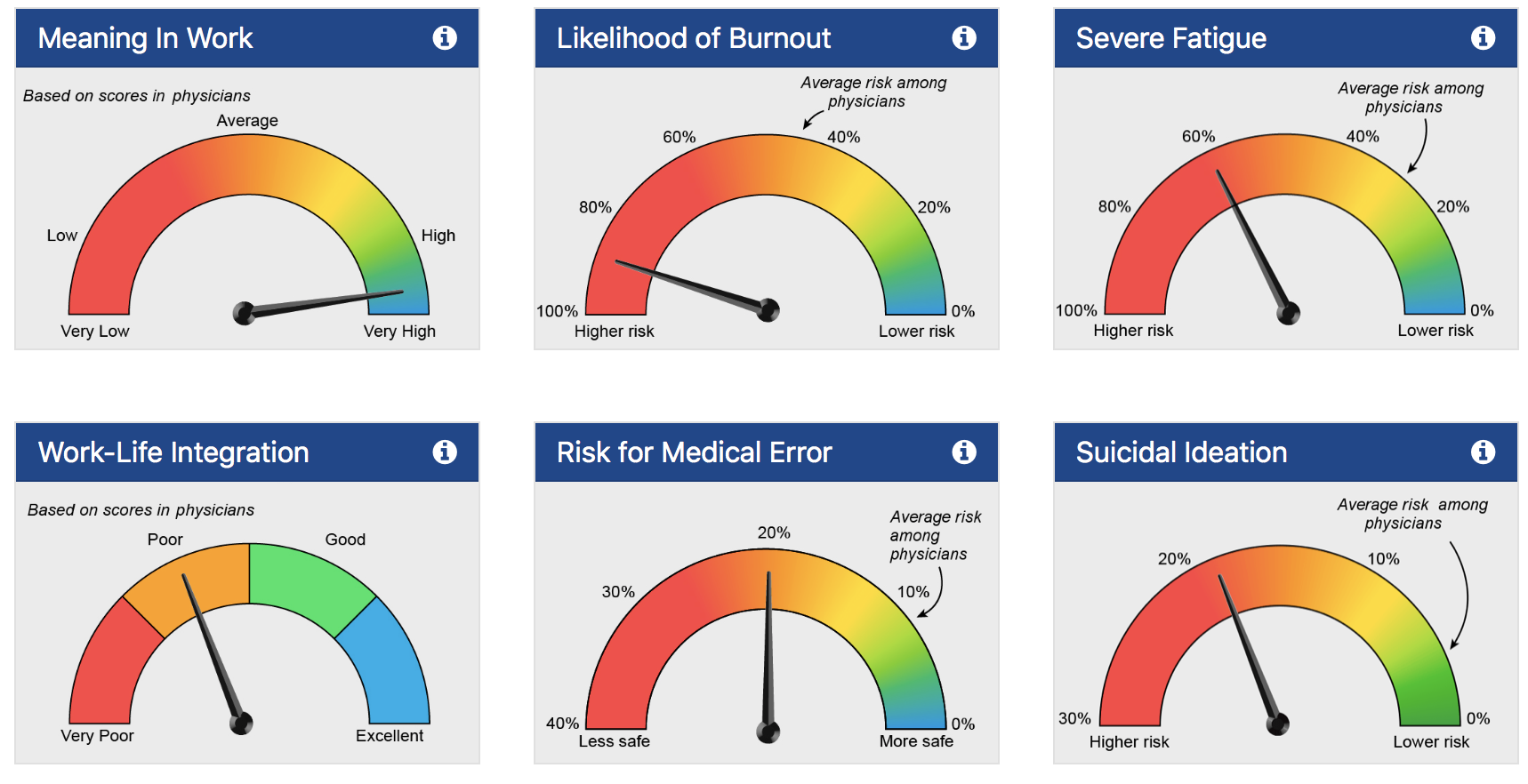 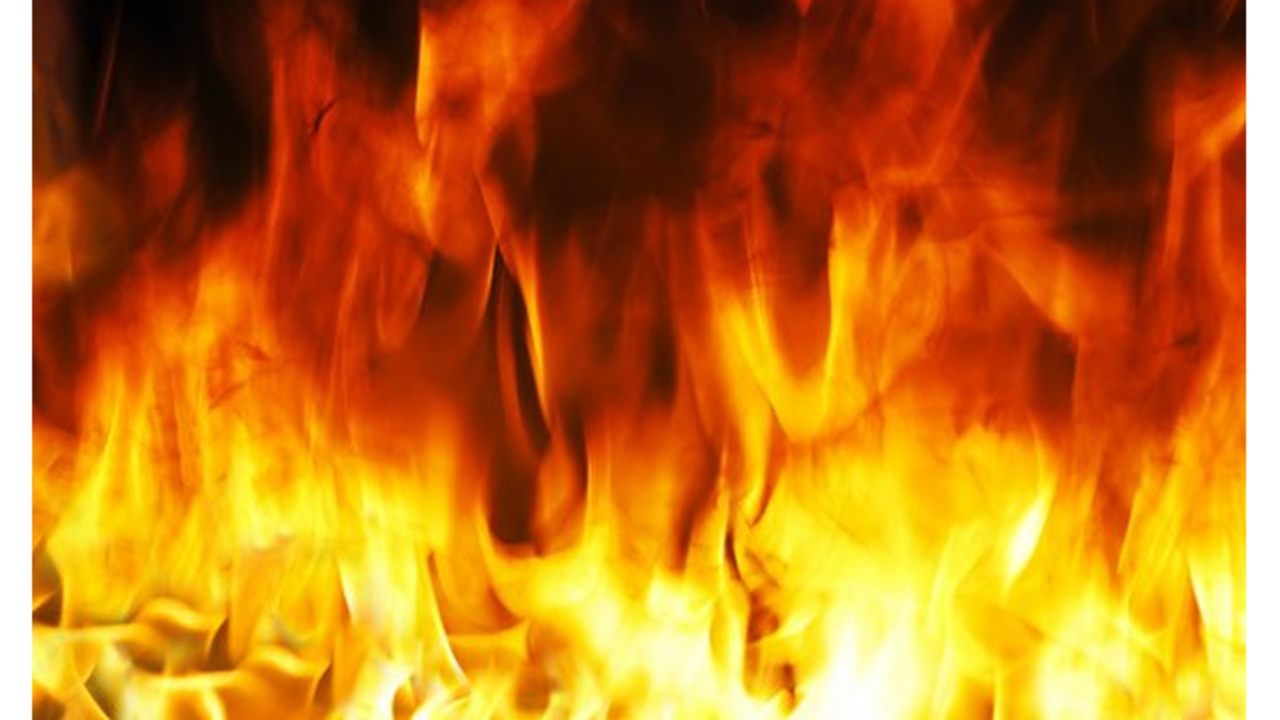 TEXT

797979

Message EZWBI

Click on Link
ARE You Burnt out!!!